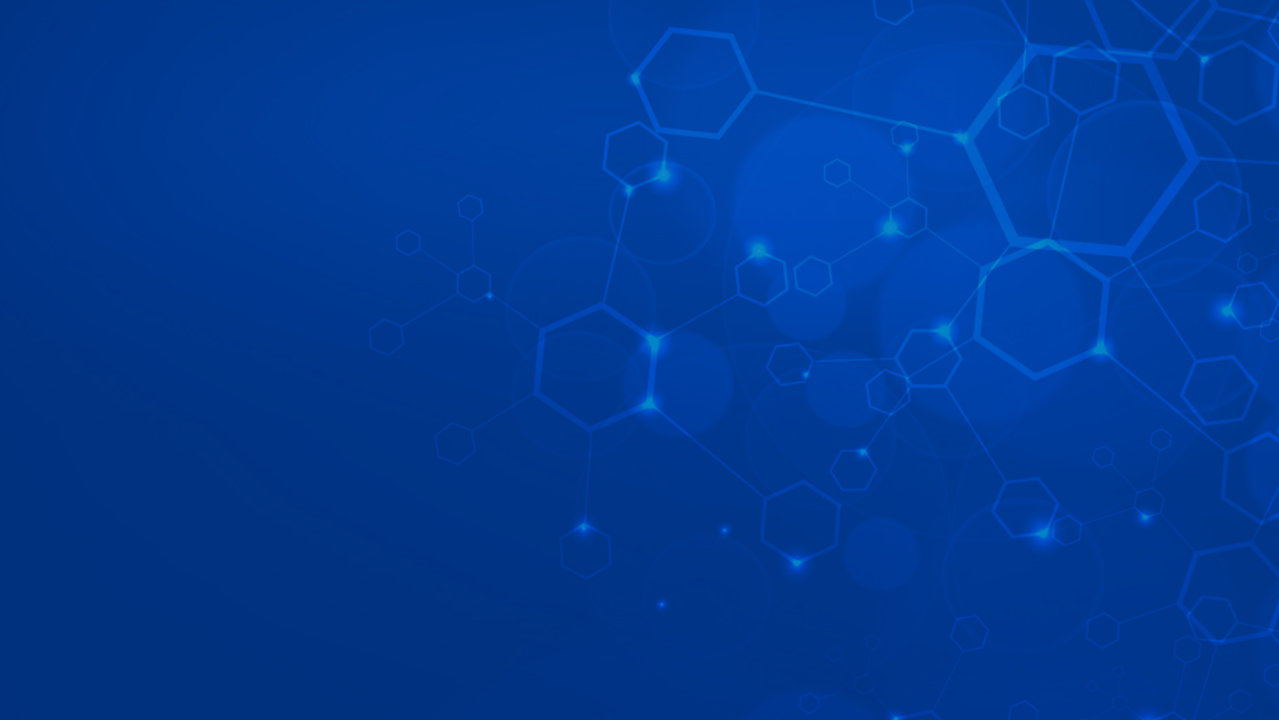 Field Performance and Design of Water Injectors: Injectivity, Fluid Conformance and Containment
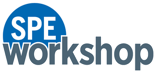 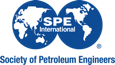 03 – 05 November 2025, San Antonio, Texas, USA
Presenter Name
Presentation
Title
Company Name
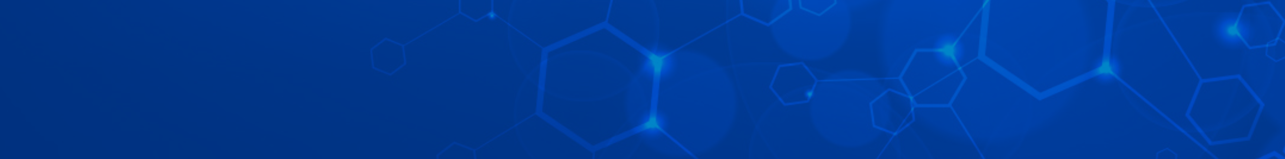 Field Performance and Design of Water Injectors: Injectivity, Fluid Conformance and Containment
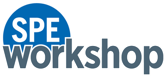 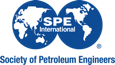 03 – 05 November 2025, San Antonio, Texas, USA
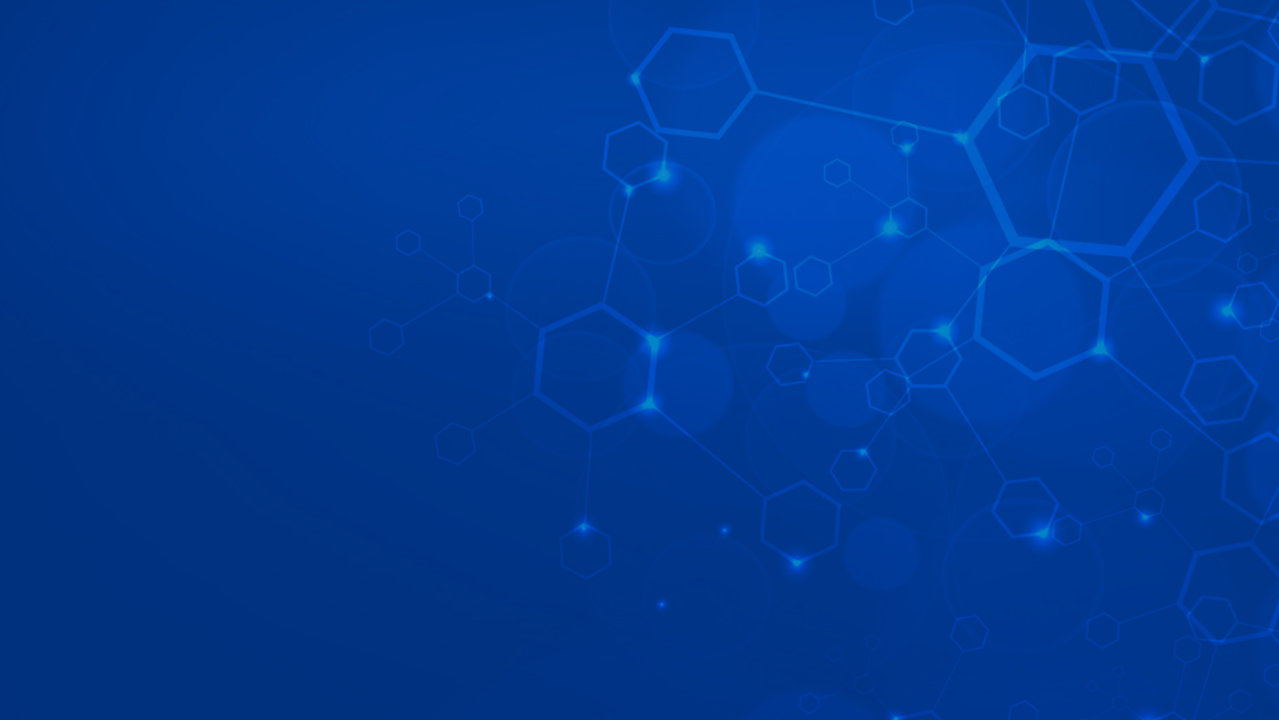 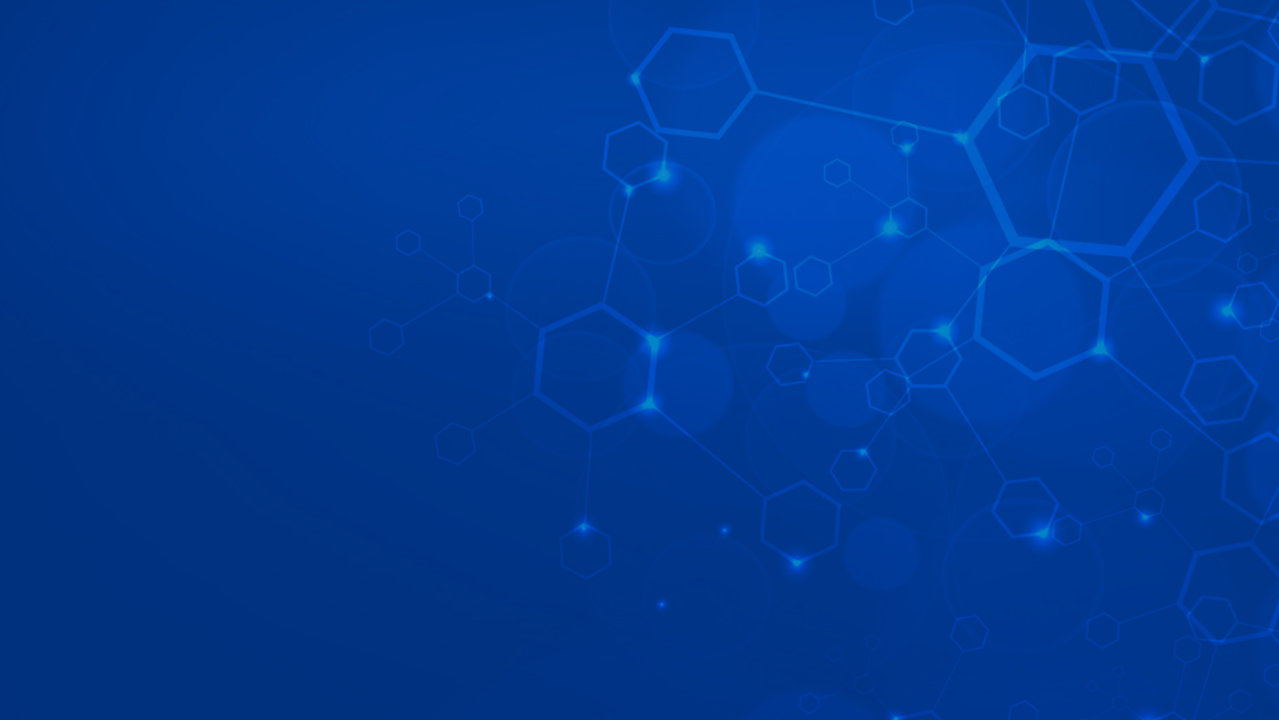 Field Performance and Design of Water Injectors: Injectivity, Fluid Conformance and Containment
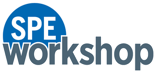 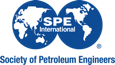 03 – 05 November 2025, San Antonio, Texas, USA
Thank You!
Questions?